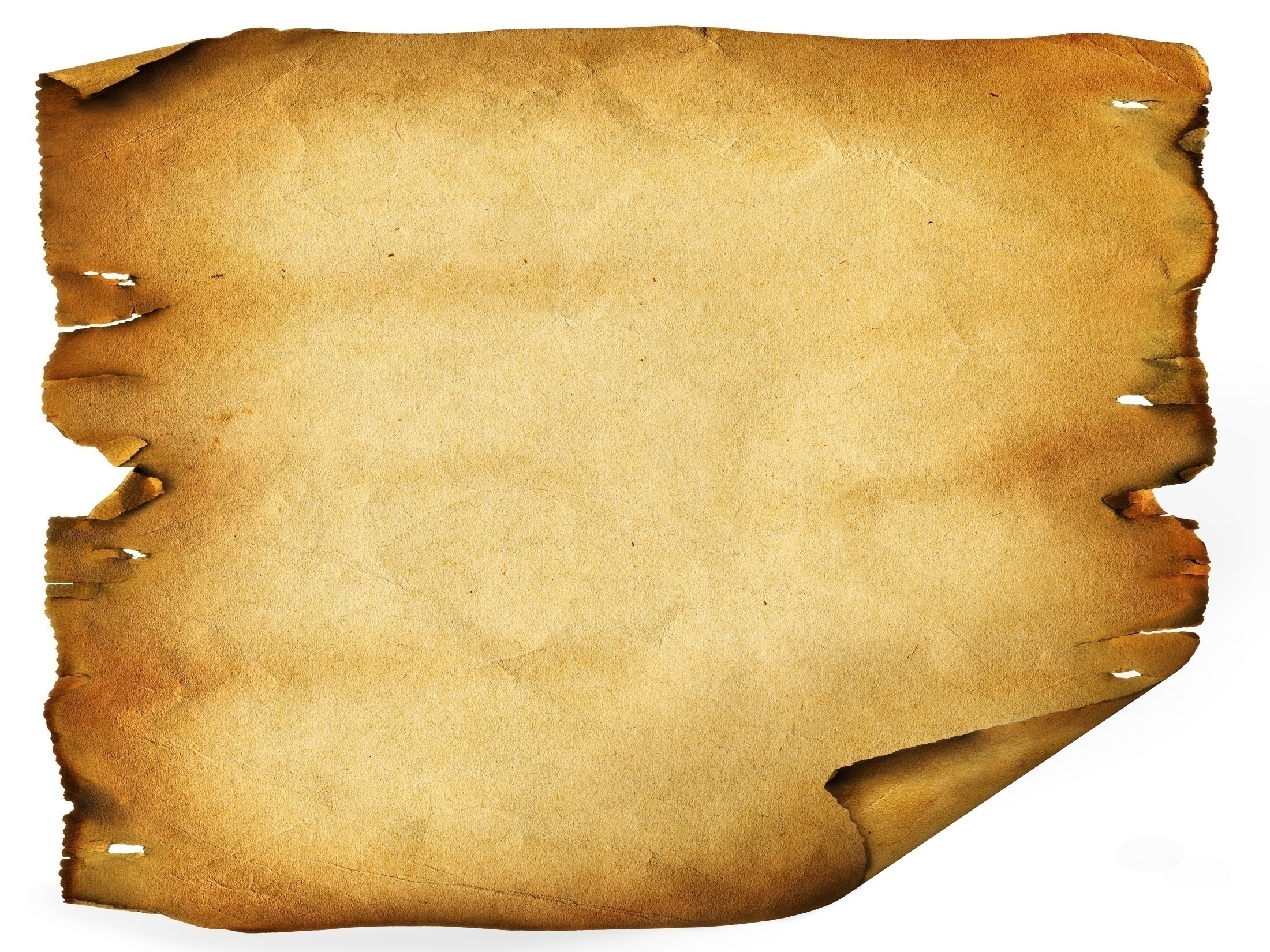 МУП «Одинцовское бюро путешествий и экскурсий представляет программу:
«НЕРАЗРЫВНАЯ СВЯЗЬ ВРЕМЕН: БЛОКАДНЫЙ ЛЕНИНГРАД»
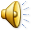 Есть люди, судьба которых становиться символом судьбы целого поколения. Среди них ветераны-блокадники, пережившие те страшные дни. Прошло 70 лет, подростки блокадного Ленинграда стали дедушками и бабушками, но до сих пор бережно хранят воспоминании о днях блокады... И куда бы не забросила их судьба они стараются отдать дань памяти, приезжая поклониться своему родному Ленинграду. Они наша живая история.  Когда слушаешь воспоминания ветеранов переживших блокаду, ты вместе с ними переживаешь то тяжелое время.
Их, переживших блокаду, становится все меньше и меньше, и вскоре очевидцев тех событий совсем не останется. Неразрывная связь поколений, знание своей истории играет важную роль в формировании личности молодого человека. Осознание этого послужило поводом организовать в год 70-летия Победы специальный маршрут «Неразрывная связь времен: Блокадный Ленинград» как совместное путешествие ветеранов и молодежи, с целью сохранения связи поколений и приобщения  ребят к историческому прошлому нашей страны.
У участников была возможность соприкоснуться с «живой» историей и получить знания о блокаде Ленинграда от её непосредственных свидетелей.   Реализация уникальной возможности видеть и слышать тех, кто выжил в блокаду в ходе совместного путешествия по городу-герою, являлась основной задачей данного тура.
«Ты царей пережил и вождей,Город-праведник, город-смутьян,И брусчатка, твоих площадей,Помнит каждого из горожан.Каждый час твой историей стал -В бронзе залов музейных, в стихах,Он мелодией грозной звучалВ черно-белых блокадных ночах.»
Галина Тимошенко
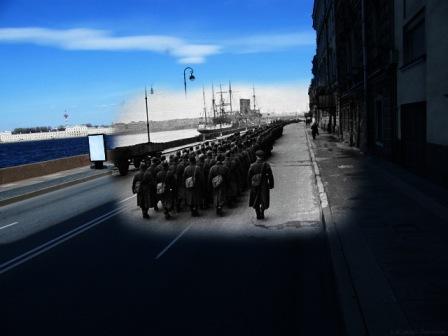 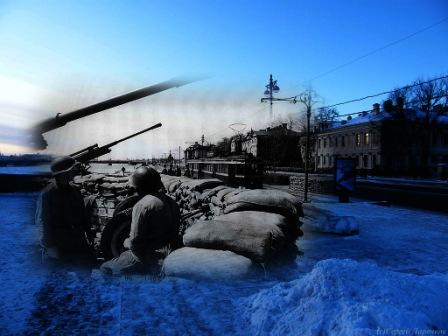 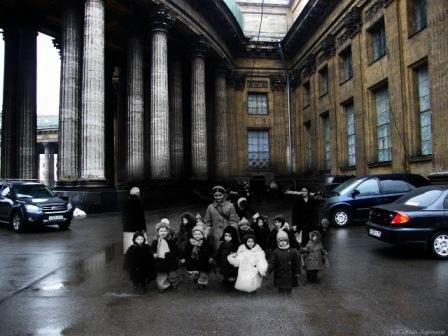 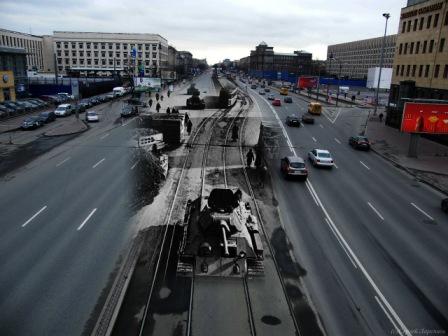 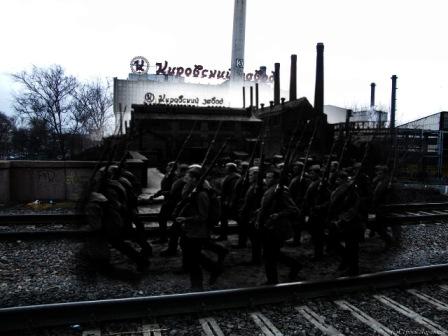 1 день
Сбор группы в г. Одинцово. Трансфер в аэропорт Внуково. Перелет Москва – Санкт-Петербург.  Время в полете 1.30 час.
Встреча группы  в аэропорту «Пулково 1».  Путевая экскурсия «Здравствуй Ленинград».
Завтрак в кафе города. 
Обзорная экскурсия по городу "Блокадный Ленинград". Экскурсия в музей блокады и обороны Ленинграда. Посещение Монумента «Героическим защитникам Ленинграда». Посещение «Пискаревского мемориального кладбища». Возложение цветов.
Обед в ресторане гостинице. Размещение в гостинице. Свободное время.  Ужин в ресторане гостиницы.
«По Ленинграду смерть метет,Она теперь везде,Как ветер…»
Ю. Воронов
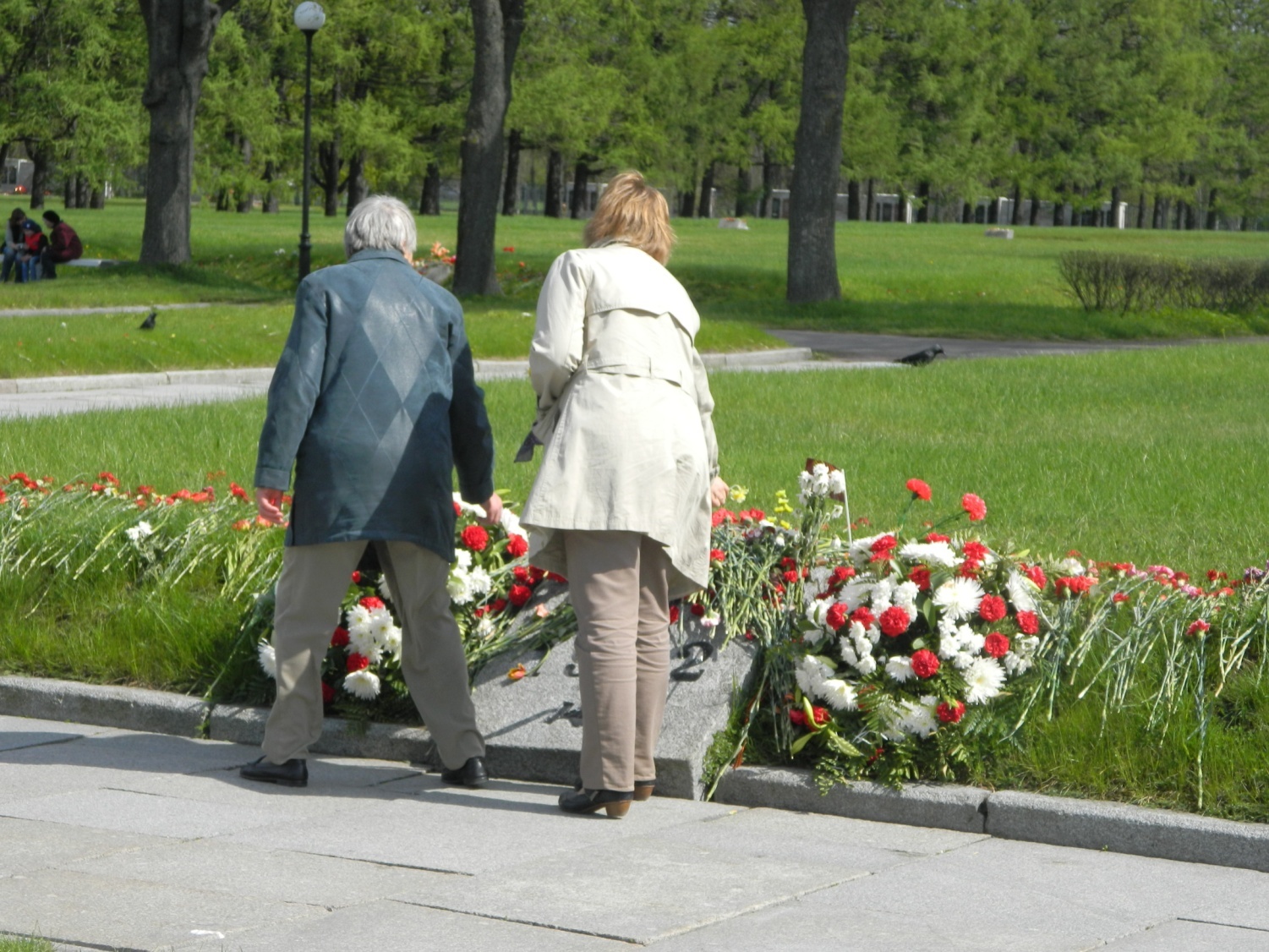 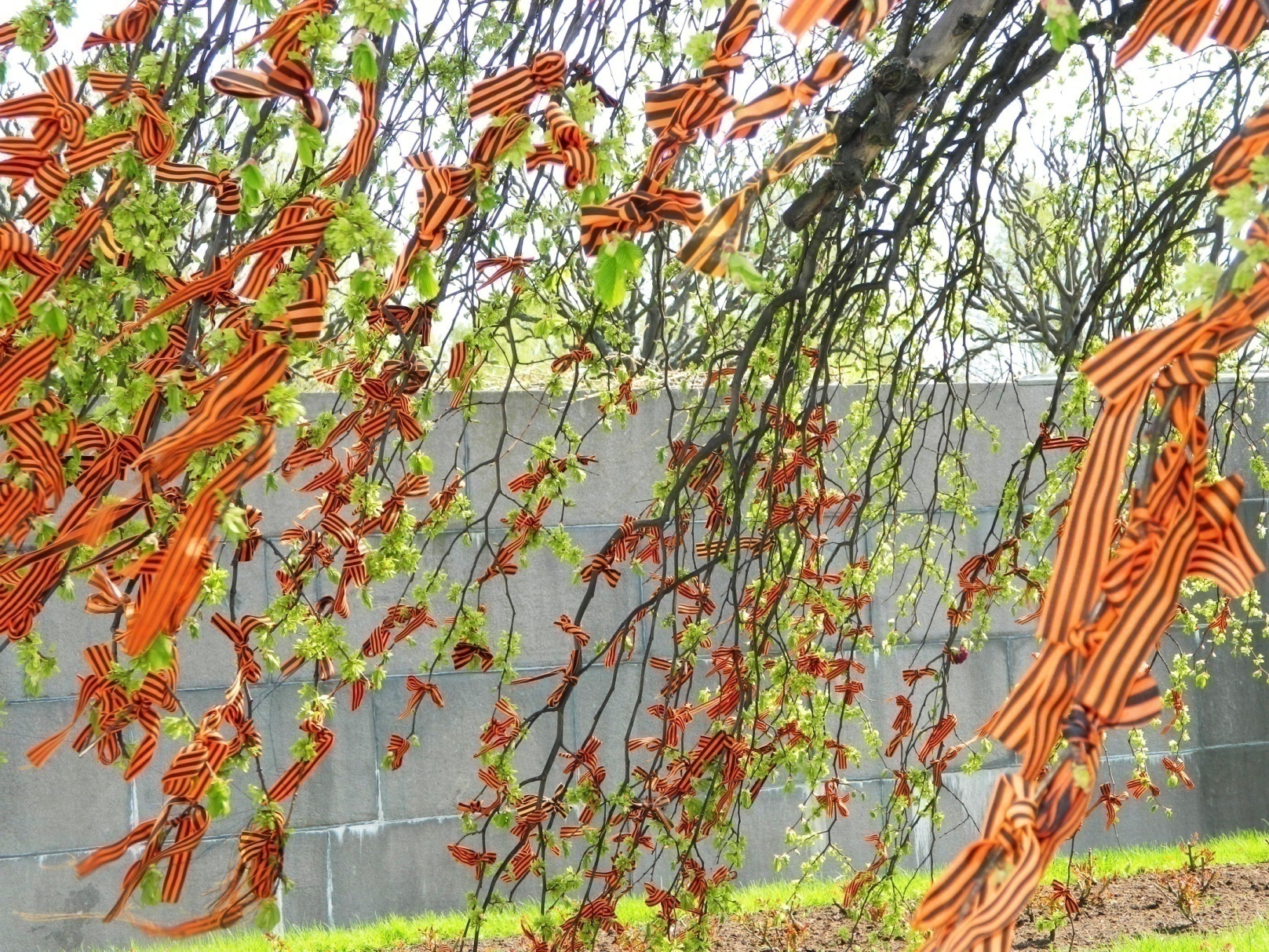 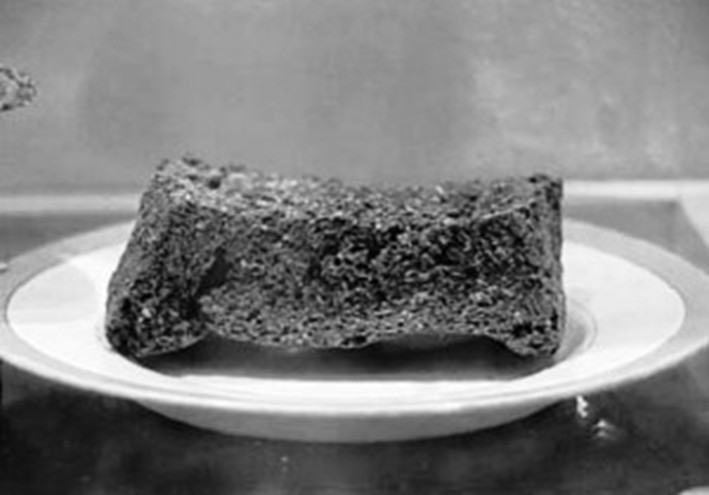 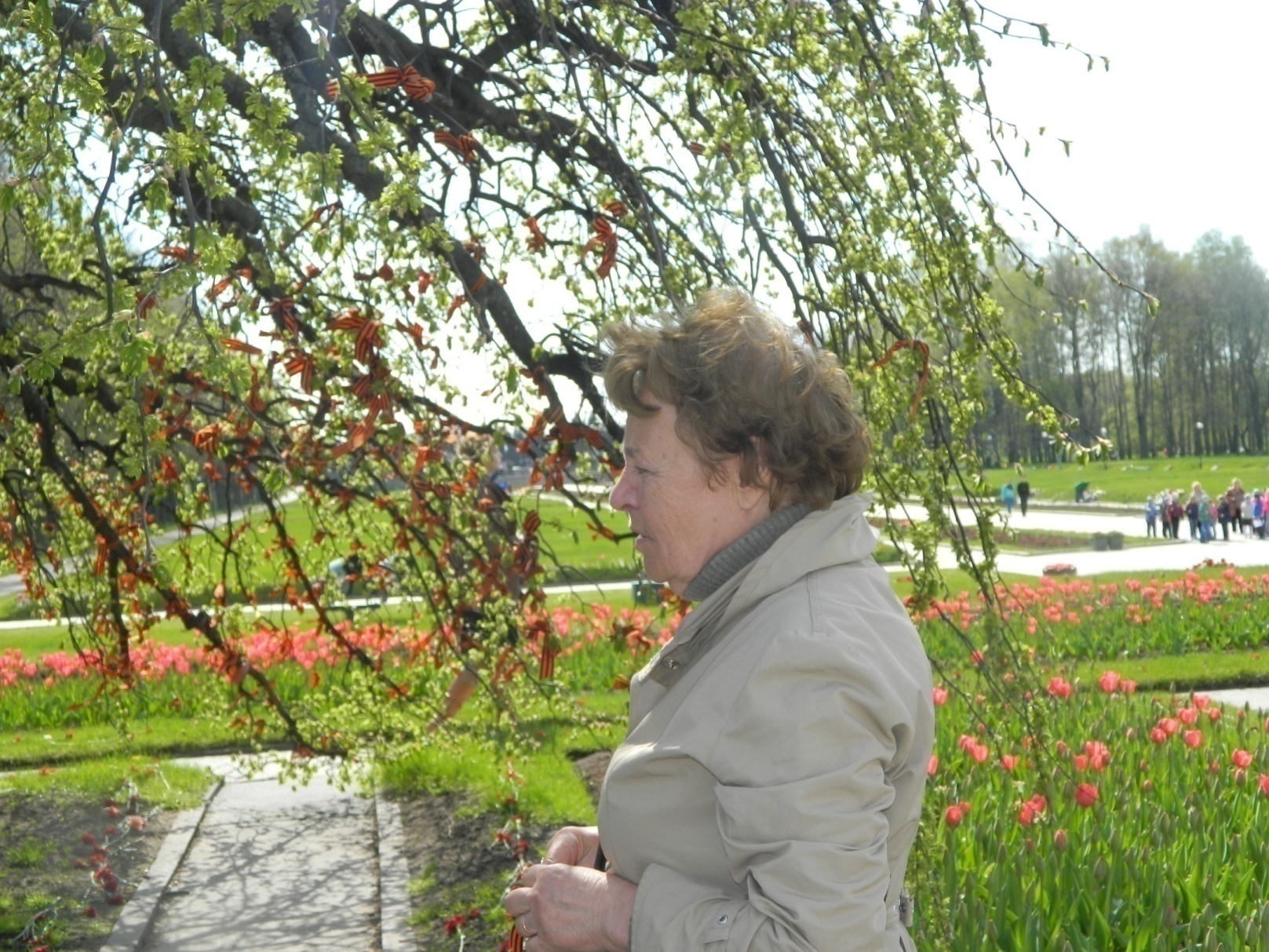 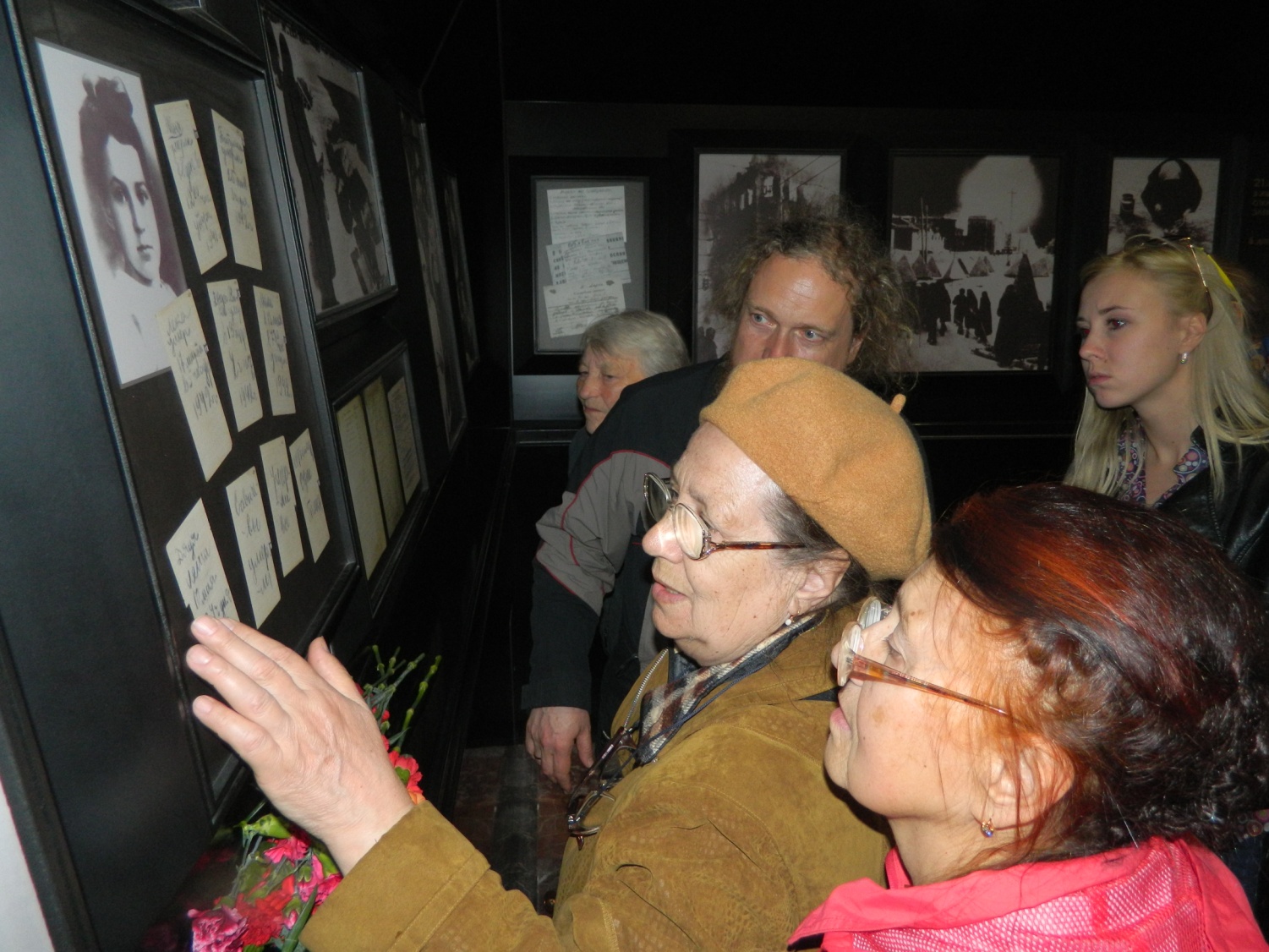 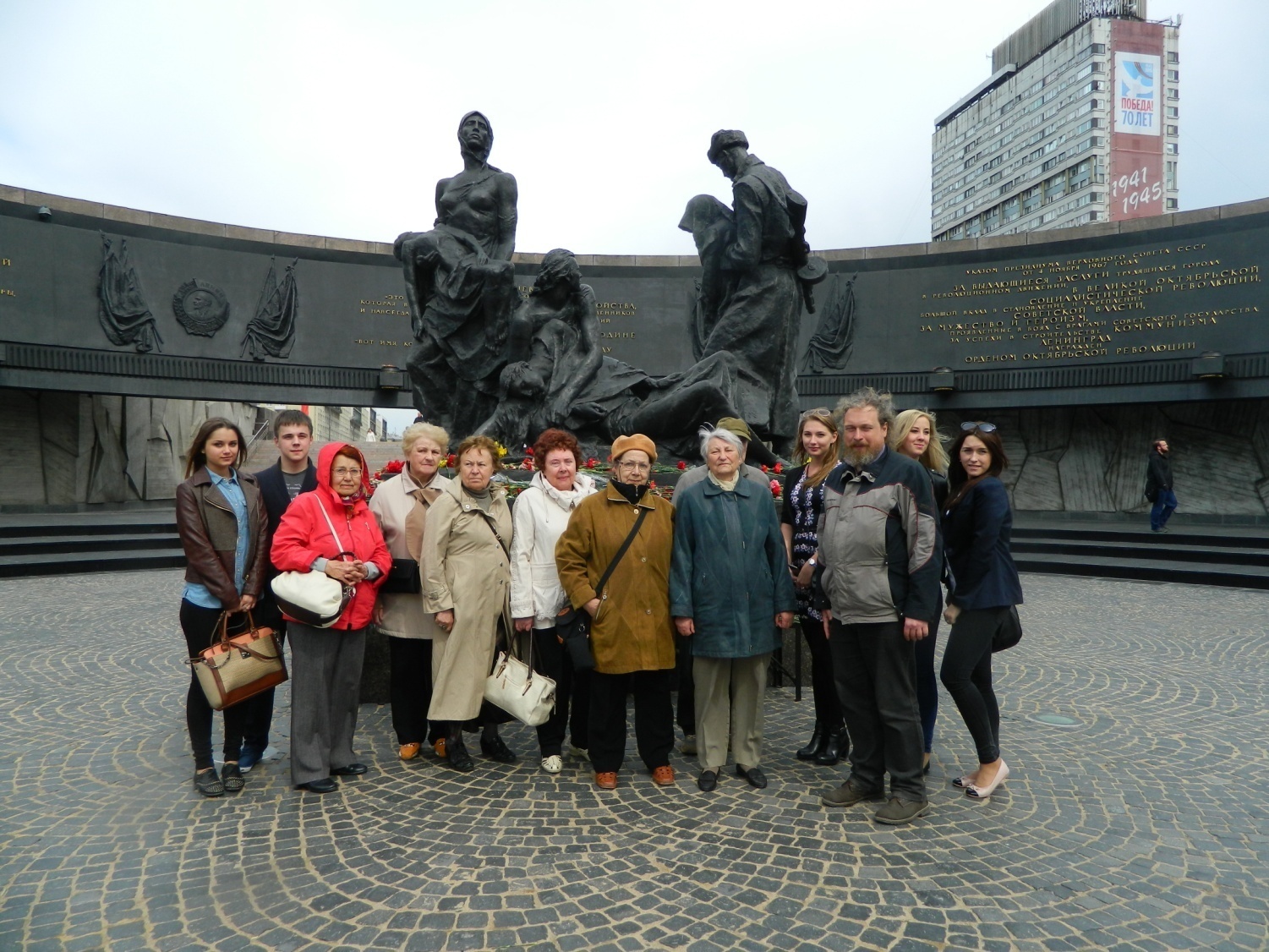 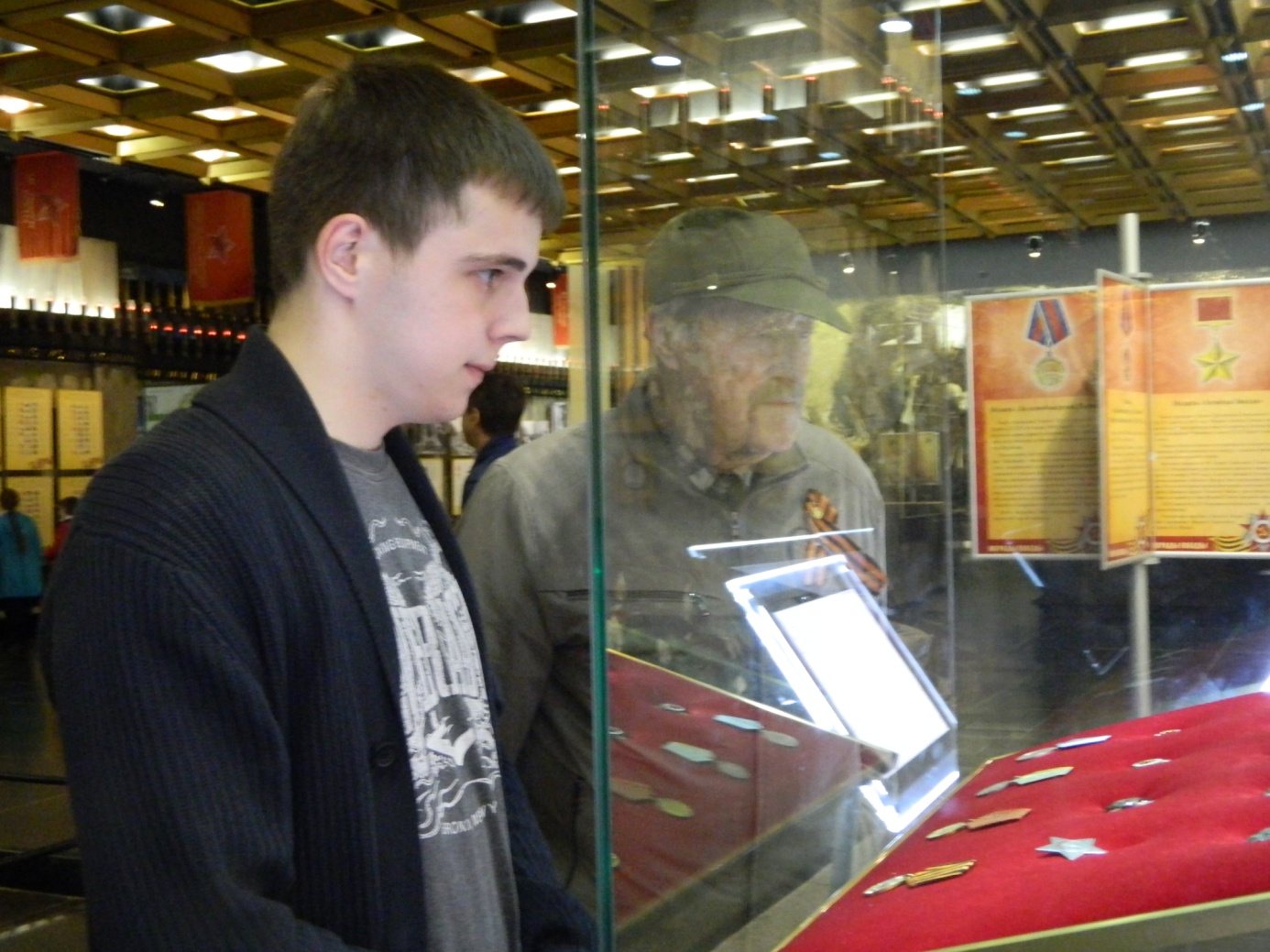 Мемориал  героическим защитникам Ленинграда
2 день
Завтрак в гостинице.
Выезд на экскурсию в Кронштадт. Путевая экскурсия «Верный спутник Петербурга». Обзорная экскурсия по городу «Кронштадт: военно-морская столица России» (Якорная площадь, Морской собор, Петровская гавань, памятный знак на месте Андреевского собора). Посещение мемориала «Малая дорога жизни», Музея истории Кронштадта .
Возвращение в гостиницу. Обед в ресторане гостиницы. Свободное время. Ужин в ресторане гостиницы.
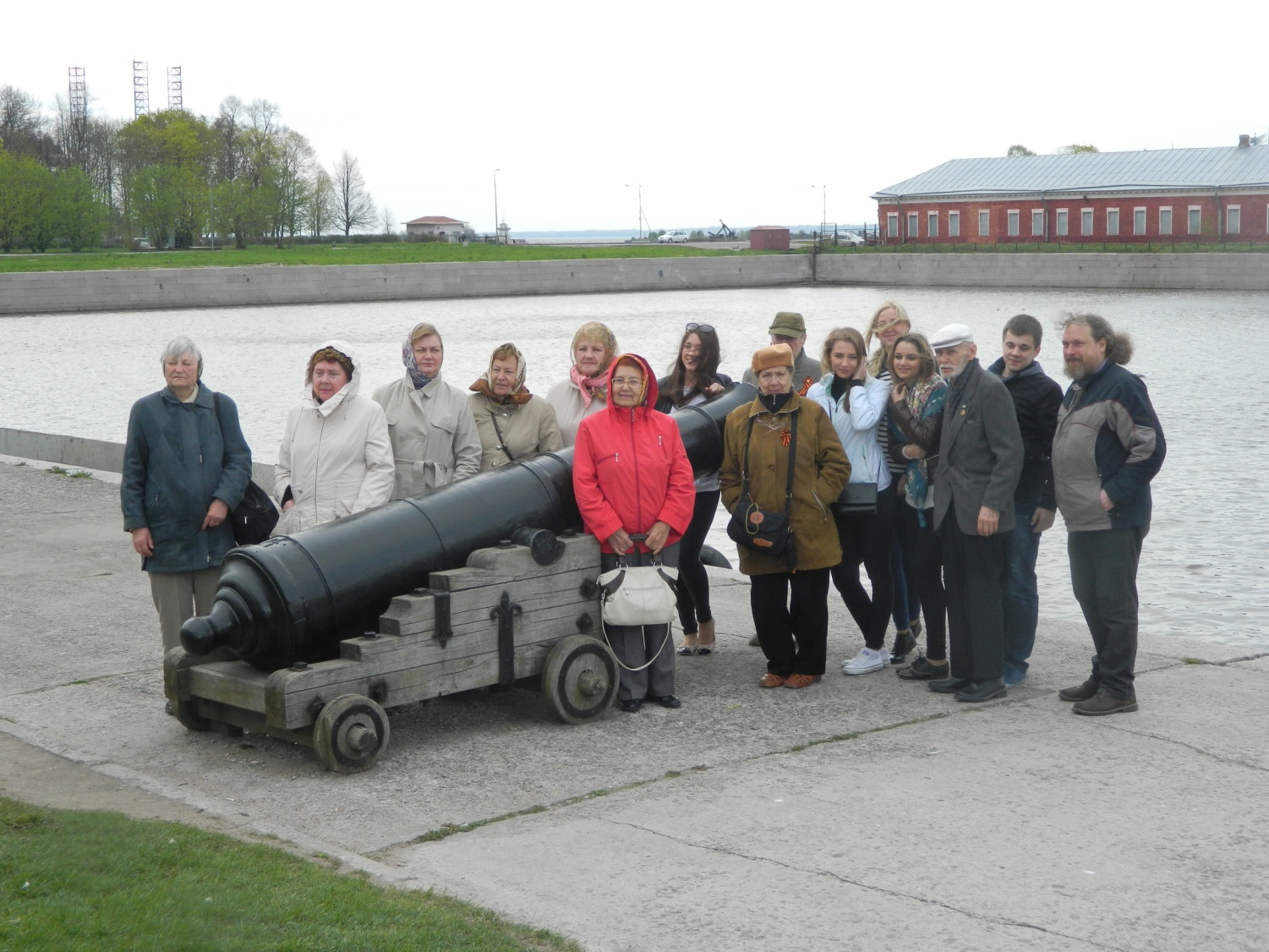 «Как в бою гранату
Как хлебную птюшку,
Ценили в блокаду
Мы рыбку-колюшку.
С тех пор мне все ближе
Не все в мире пушки.
Я памятник вижу
Блокадной колюшке…»
(Л. Ведяйкин)
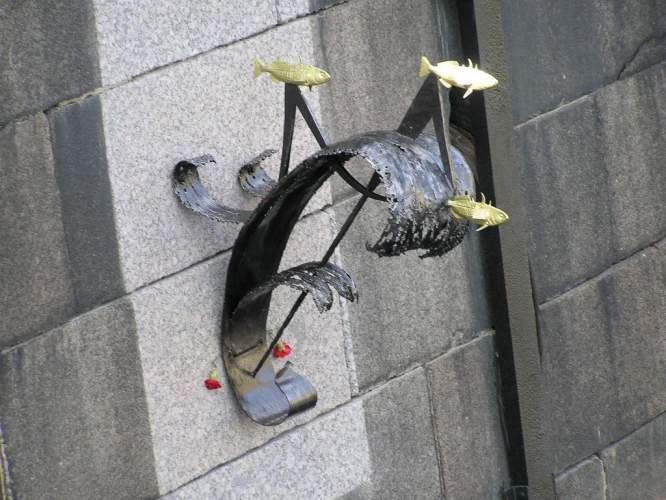 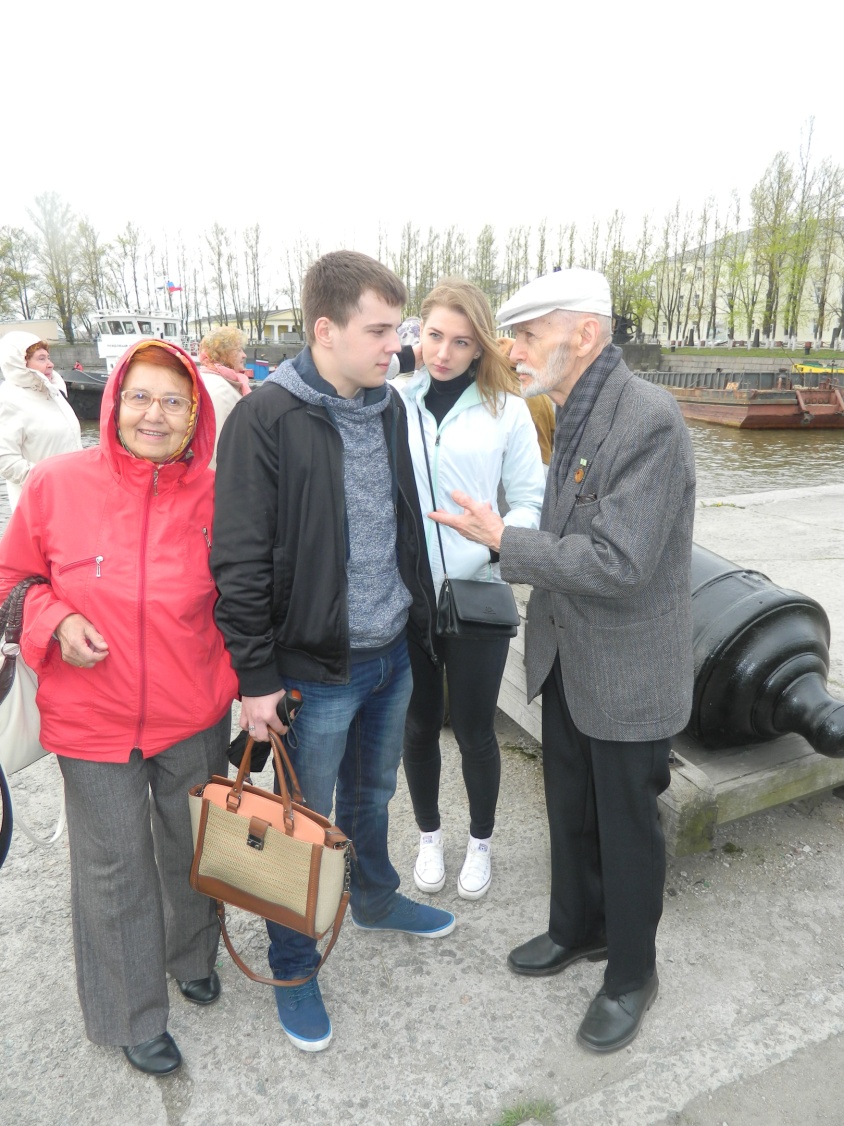 3 день
Завтрак в гостинице.
Выезд на экскурсию в Царское Село (г. Пушкин). Путевая экскурсия «Загородные дворцы Петербурга».  Посещение Екатерининского дворца и Янтарной комнаты,  прогулка по парку. 
Возвращение в гостиницу. Обед в ресторане гостиницы. Свободное время.
Вечер воспоминаний "Гордимся и помним». 
Ужин в ресторане гостиницы.
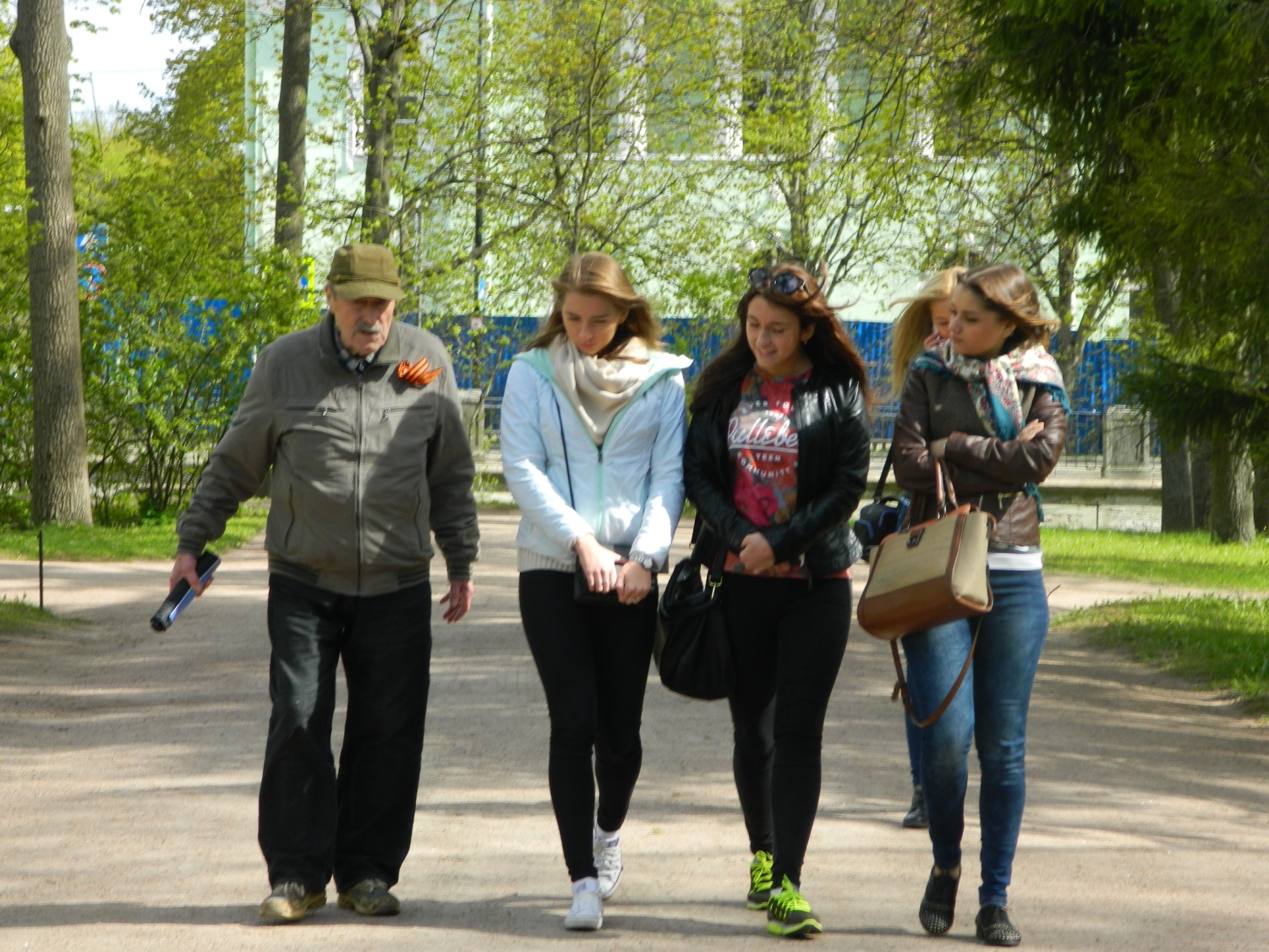 «На горнем, самом видном месте,Как пышный, сказочный венец,Украсивший убор невесты,Сияет золотом дворец…»

( Е. Груданов)
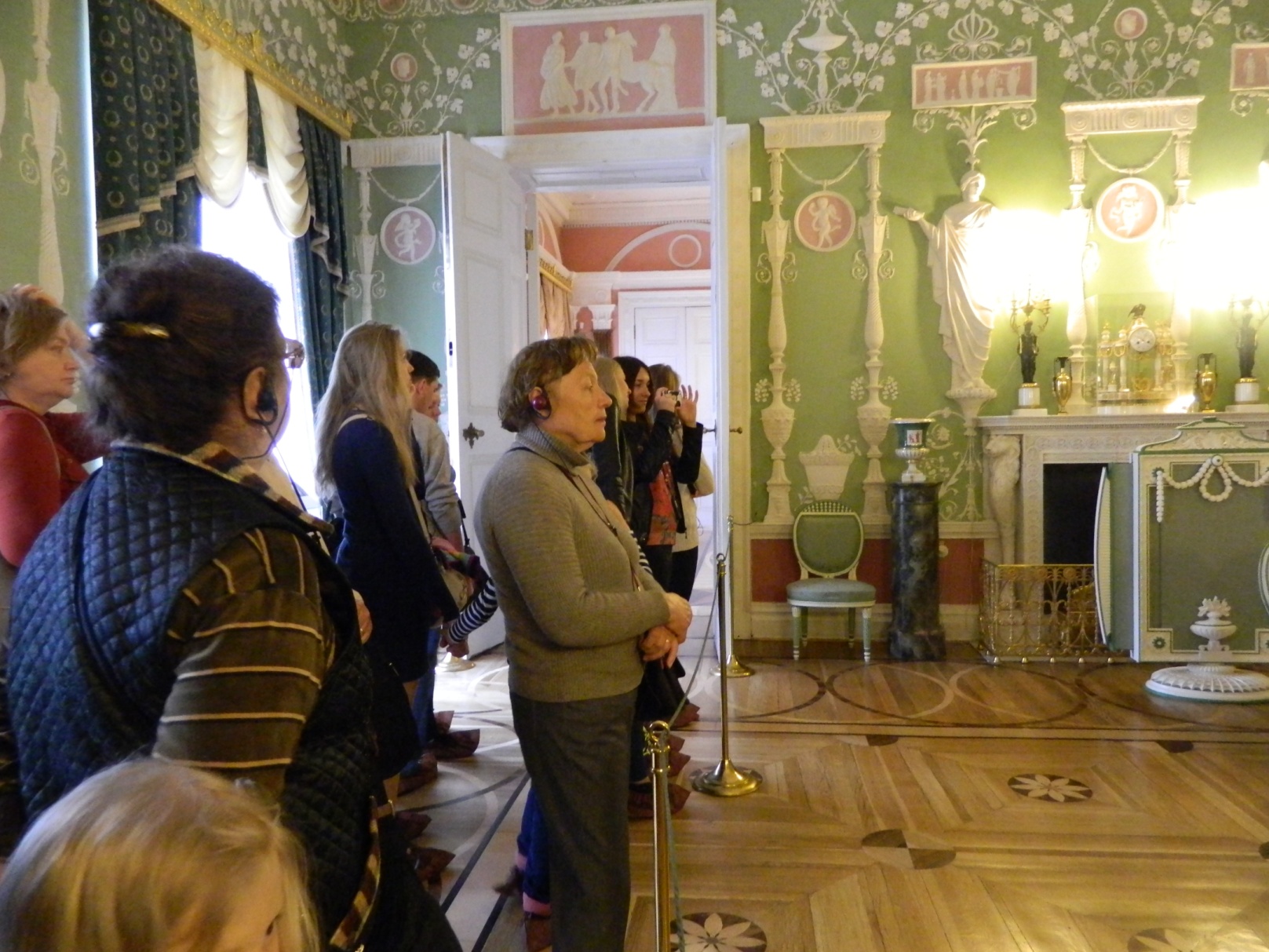 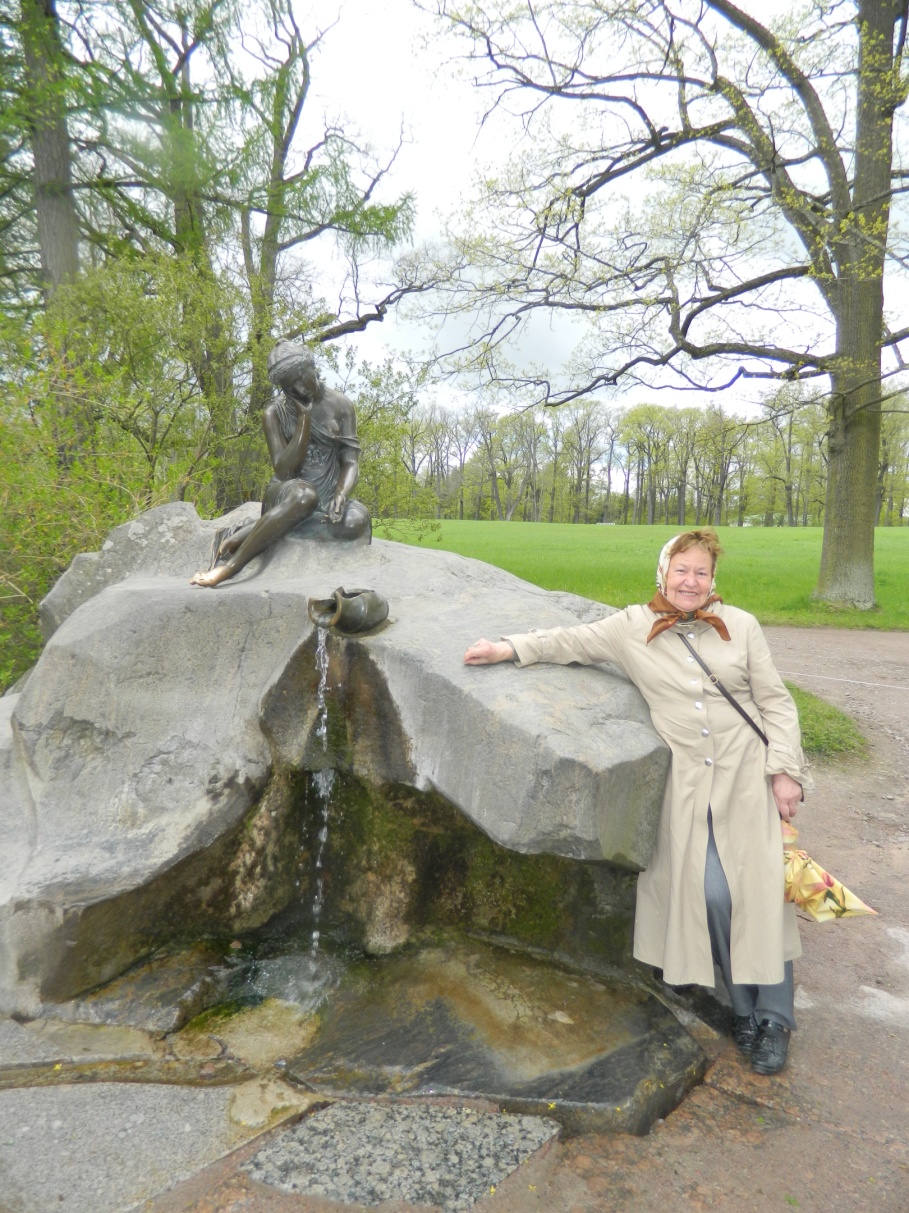 4 день
Завтрак в гостинице.                      
Экскурсия «Особняки М.Кшесинской и В.Брандта на фоне истории». 
Возвращение в гостиницу. Обед в ресторане гостиницы. Свободное время. 
Ужин в ресторане гостиницы.
«Вы в Петербурге, в шумной долеСебе живите без преград,Вы переноситесь по волеИз края в край, из града в град…»
(К. Павлова)
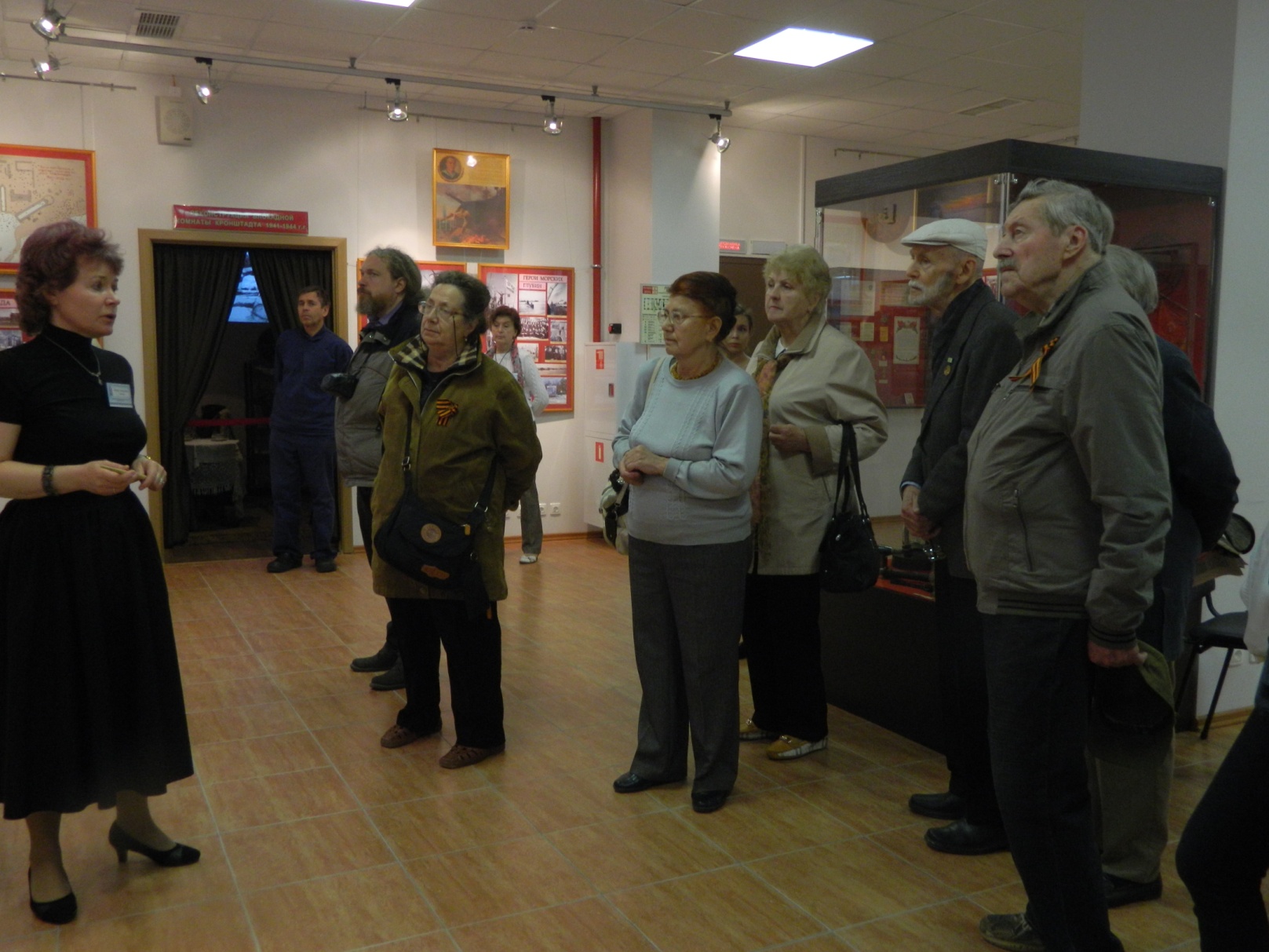 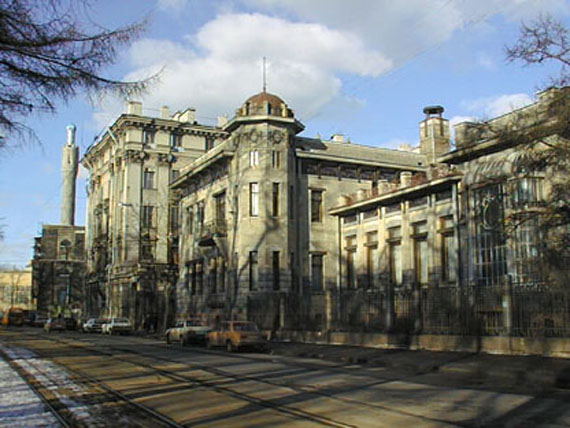 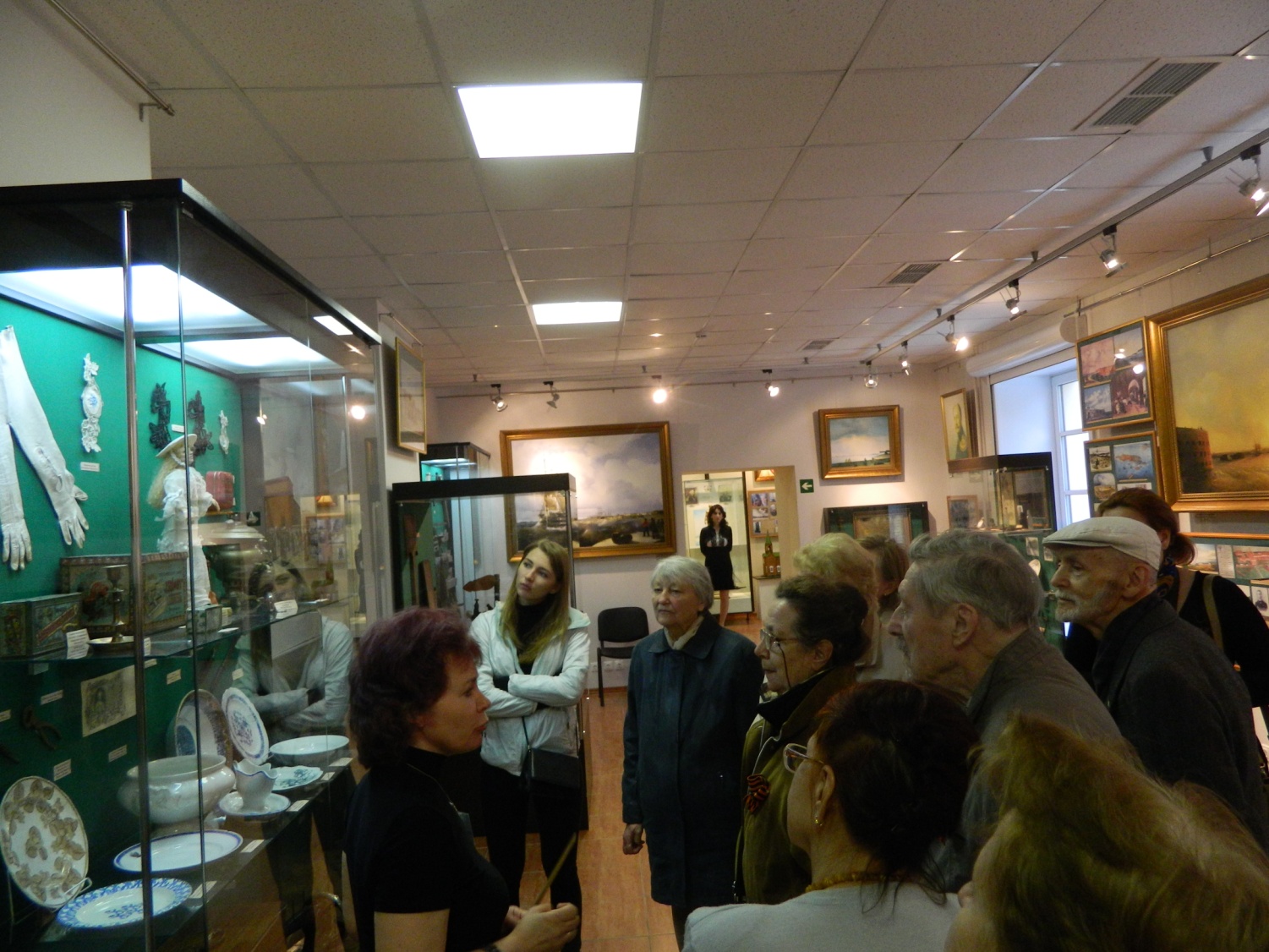 5 день
Завтрак в гостинице. Освобождение номеров.       
Экскурсионная прогулка «Прощание с Петербургом» (набережные реки Нева, Большеохтинский  мост, Смольный собор, Таврический дворец, башня Водоканала, Музей воды, Музей Суворова, Александро-Невская лавра, площадь Восстания, Лиговский проспект, Московские ворота)
Трансфер в аэропорт «Пулково». Перелет Санкт-Петербург-Москва. Время в полете 1 час 30 минут. 
Трансфер из аэропорта Внуково до г. Одинцово.
«Я вернулся в мой город, знакомый до слёз,До прожилок, до детских припухлых желёз.
Ты вернулся сюда, так глотай же скорейРыбий жир ленинградских речных фонарей…»
(О. Мандельштам)
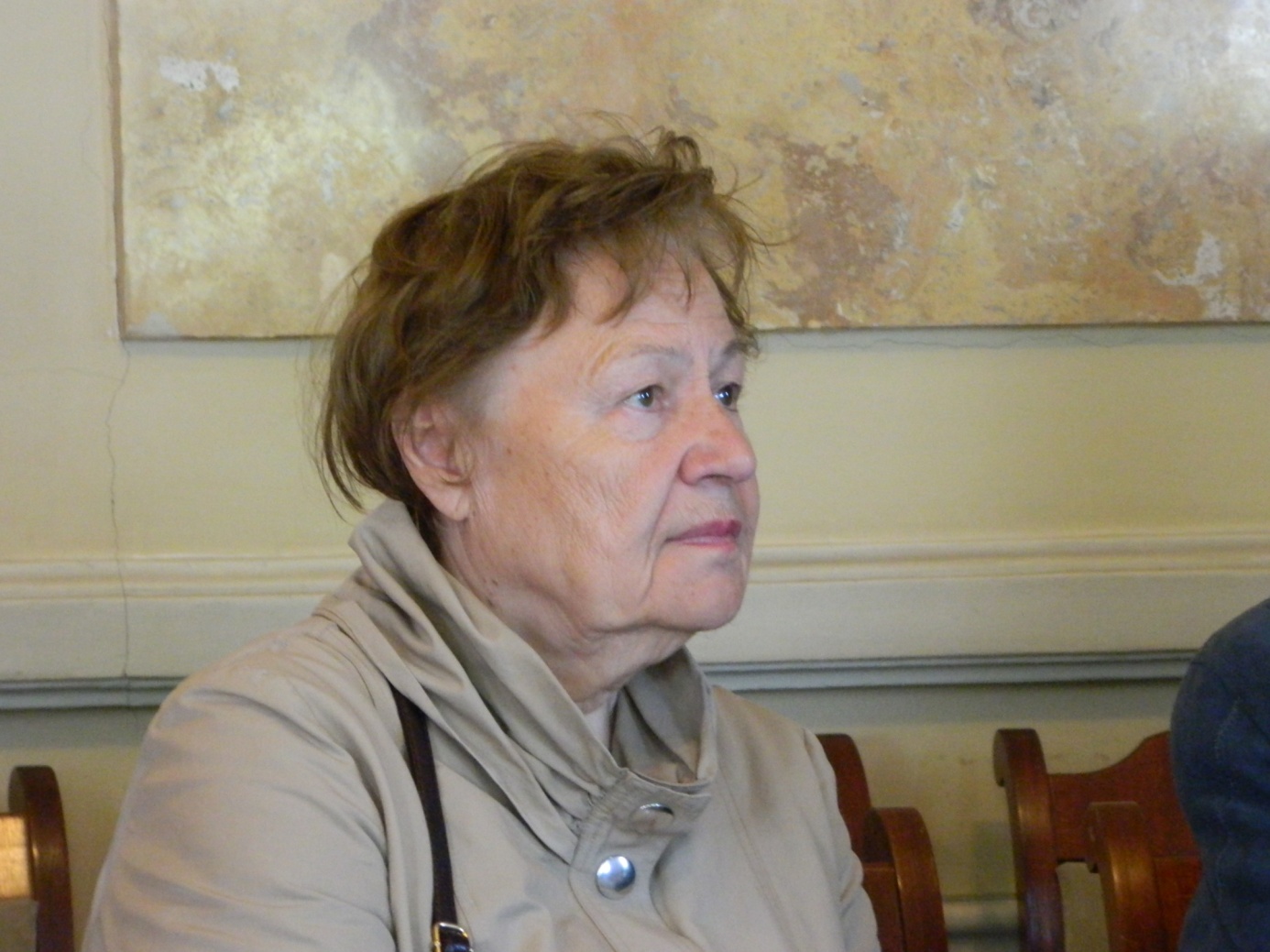 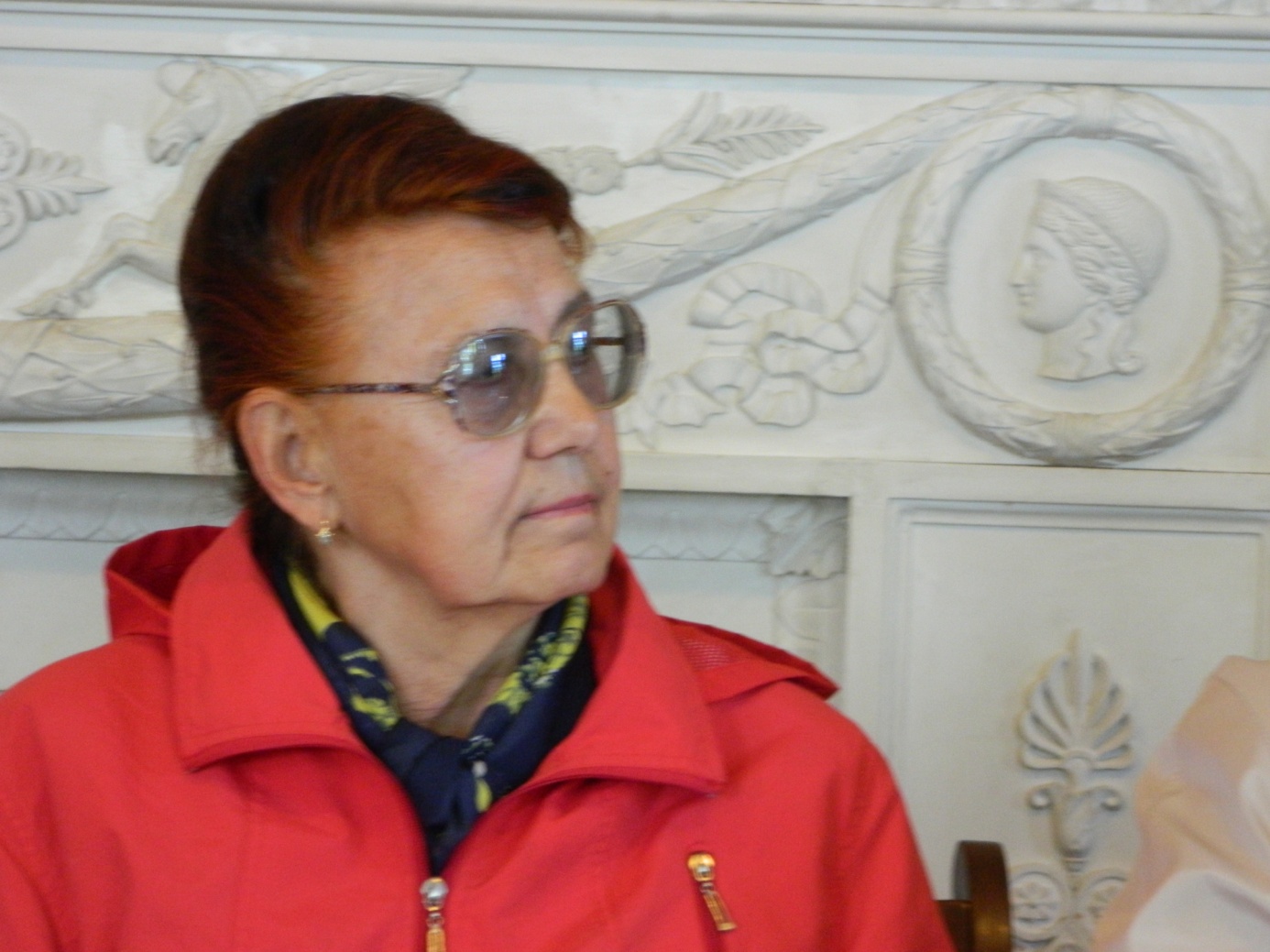 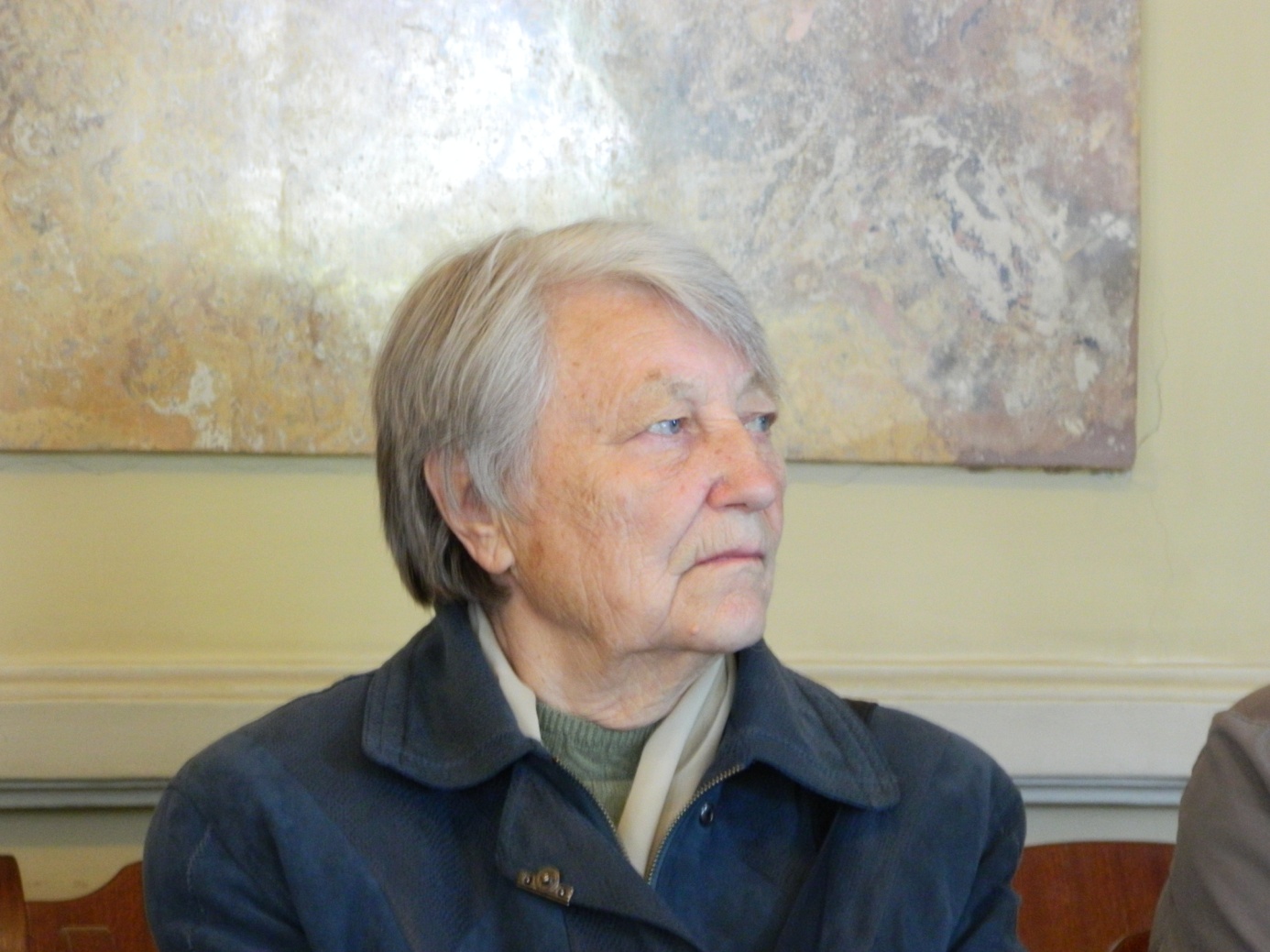 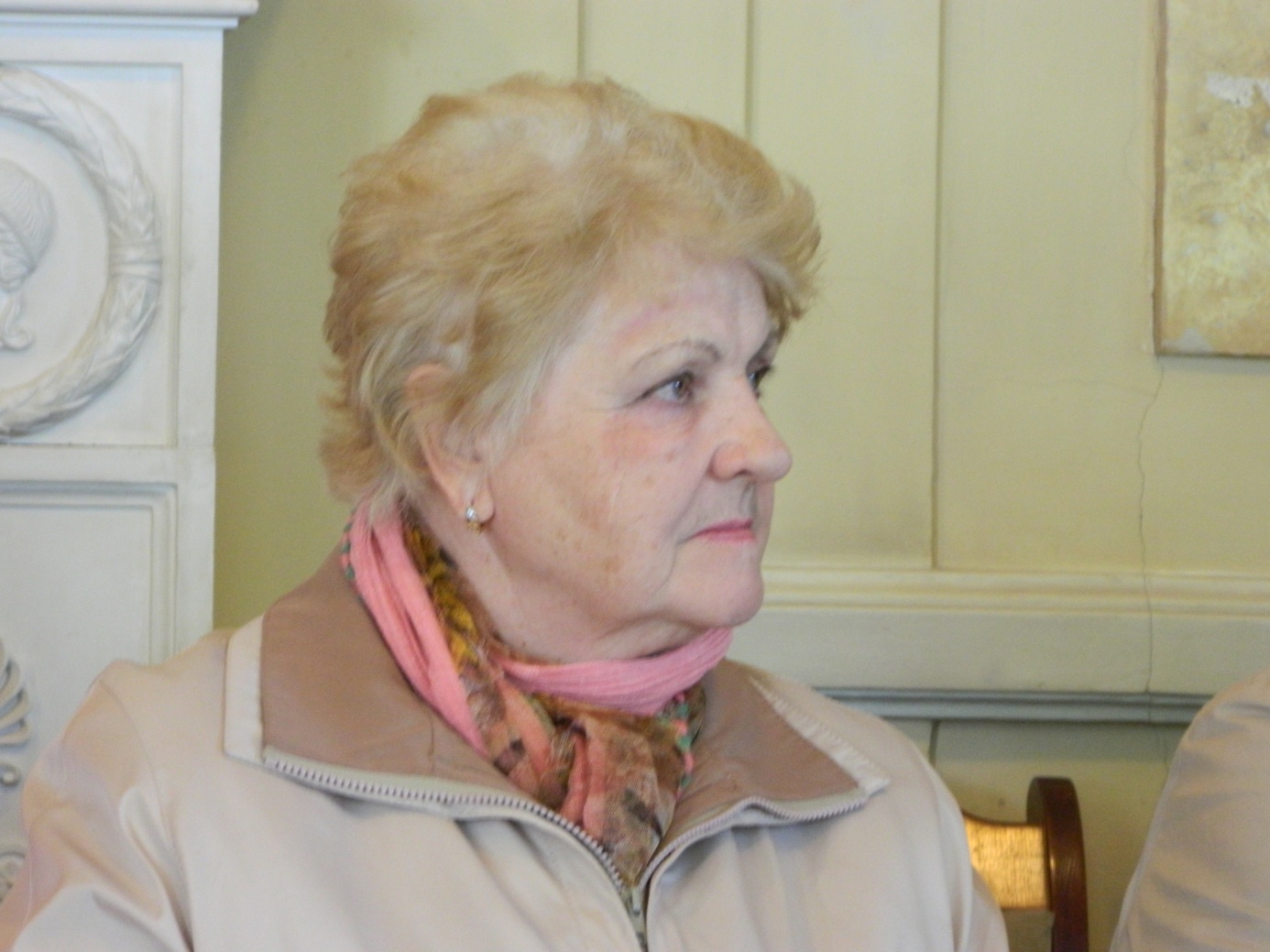 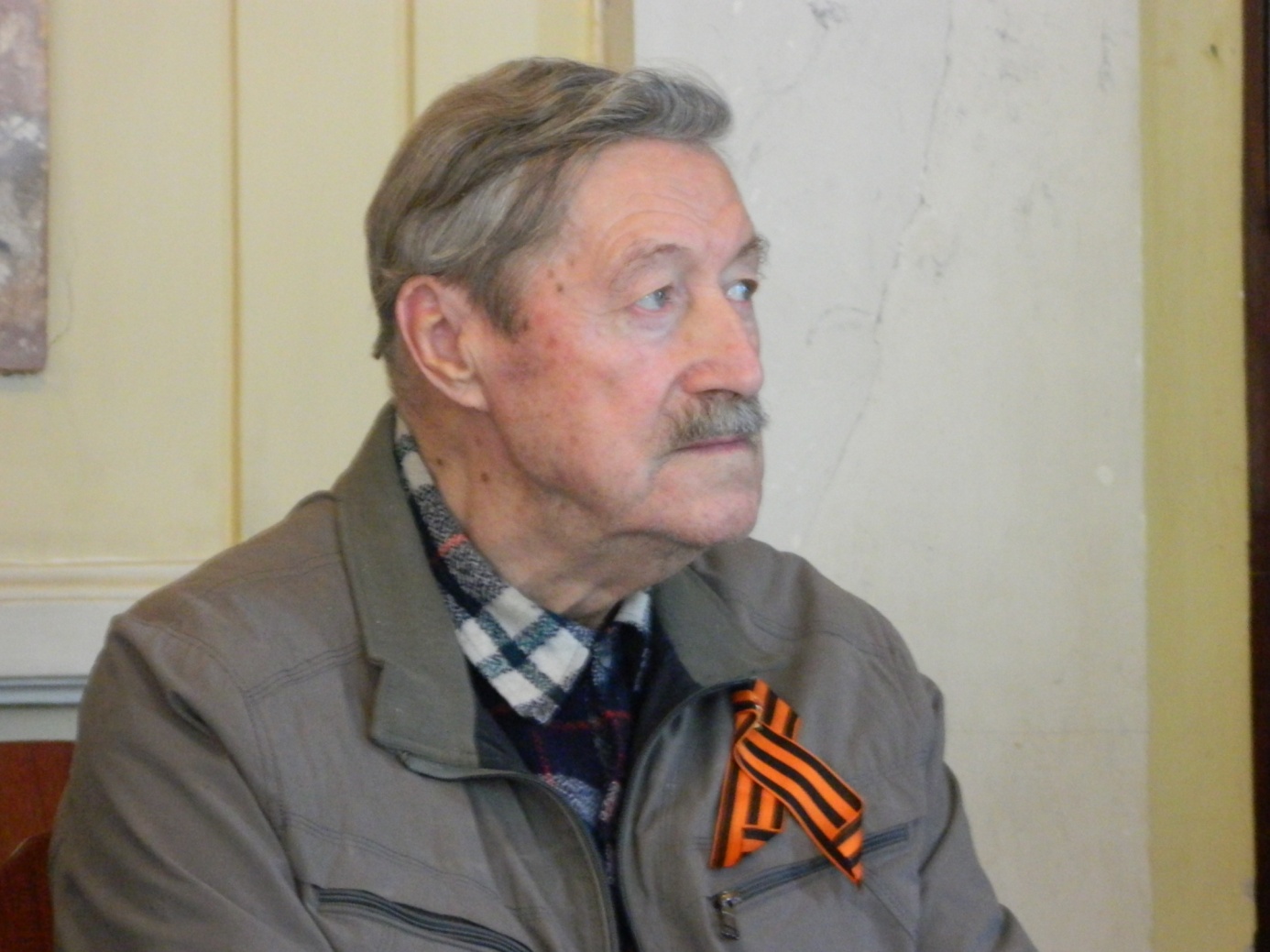 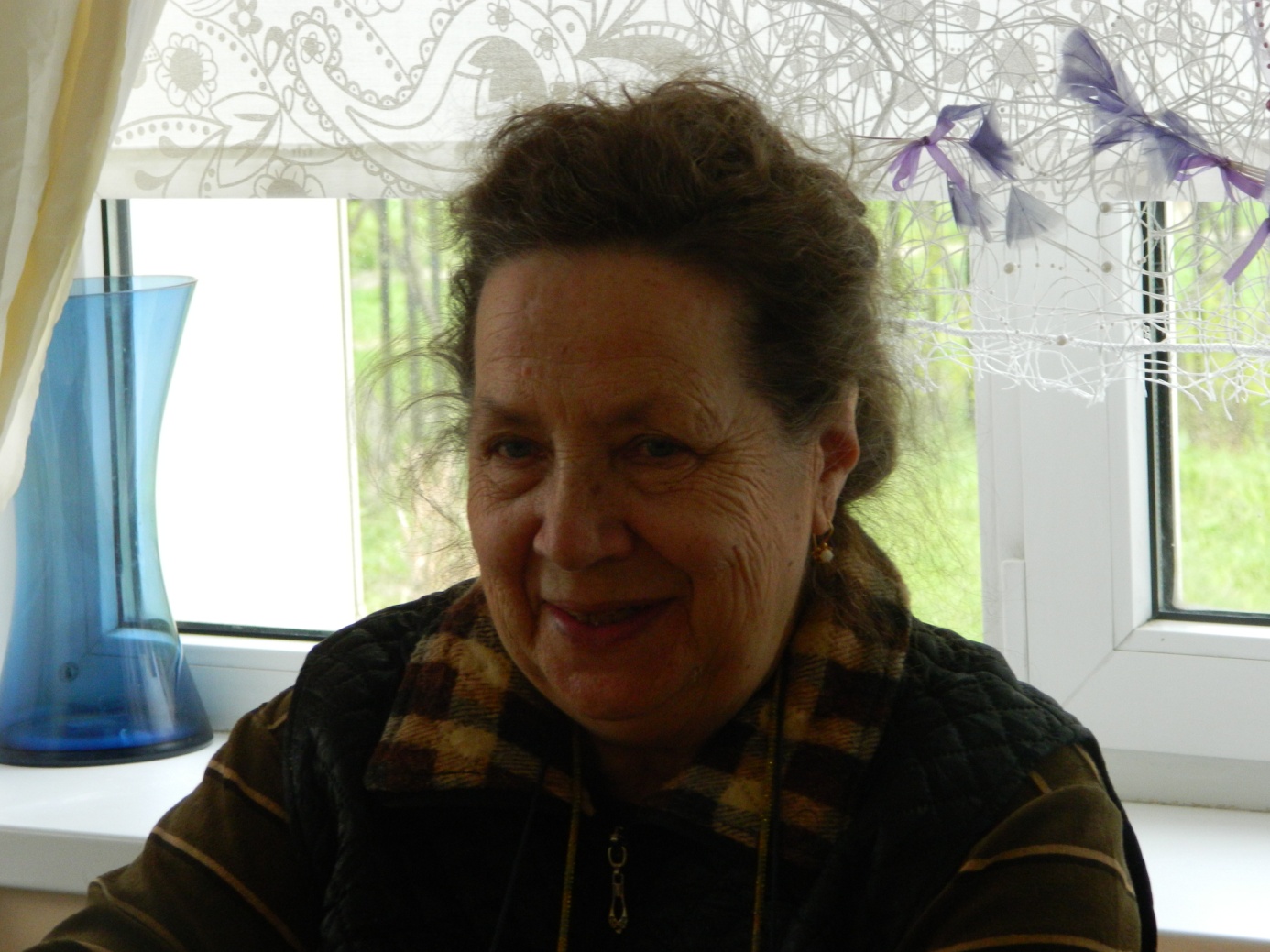 Программа разработана:МУП «Одинцовское БЮРОпутешествий и экскурсий»Московская область, г. Одинцово, ул. Маршала Бирюзова 30БКонтактные телефоны:(495) 590-88-28, 590-83-92Сайт в Интернете:www.odin-tour.ru